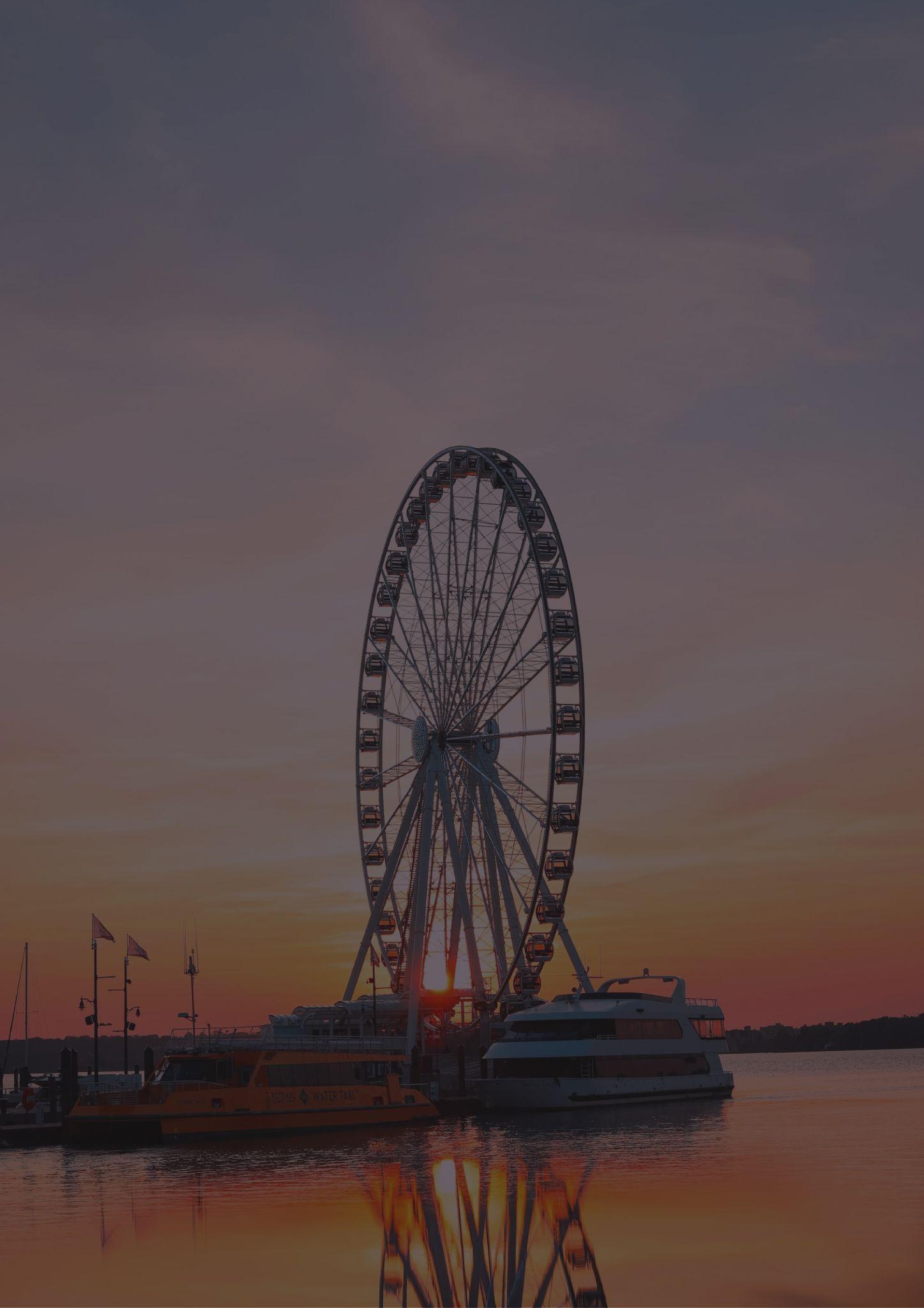 Travel bucket list
MARYLAND
#
#
#
#
#
#
#
#
#
#
#
#
#
#
#
#
#
#
#
#
#
#
#
#
#
#
#
#
Baltimore Inner Harbor
Annapolis
Ohio Canal Park
Rockville
Six Flags America
Assateague State Park
Brookside Gardens
Fort McHenry
Ohio Railroad Museum
Strathmore Music Center
National Aquarium
The Walters Art Museum
Antietam Battlefield
Swallow Falls State Park
Blackwater Refuge
Oriole Park
Hotel Maryland
Visionary Art Museum
Children's Museum
Space Flight Center
Maryland City
Baltimore
North Potomac
Ocean City
Clarksburg
Gaithersburg
Deep Creek Lake Area
Ocean City Boardwalk